Reflexo da orientação pontual aos autores na construção de seus artigos científicos para apresentação na exposição de experiências municipais de saneamento
Autores:
Poliana Nascimento Arruda
Roberta Vieira Nunes Pinheiro
Samara Silva Soares
Paulo Sérgio Scalize
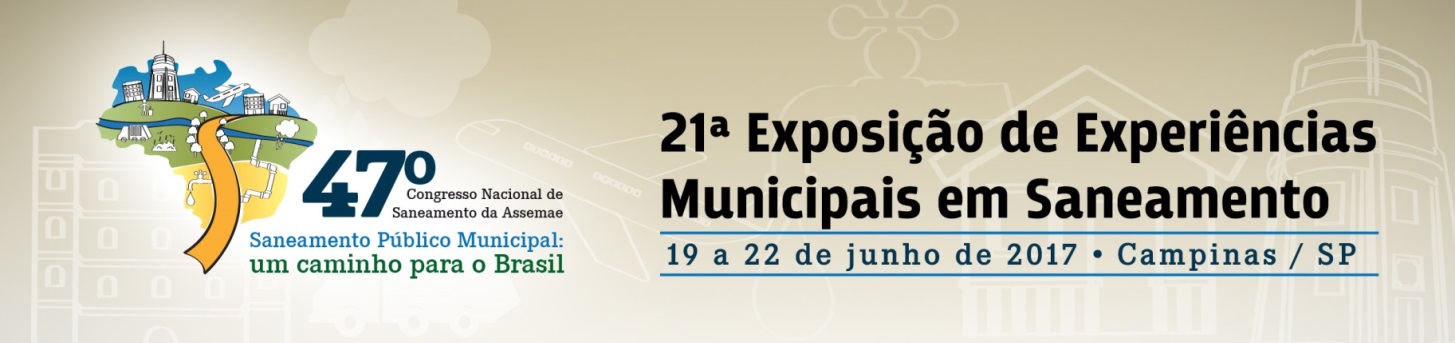 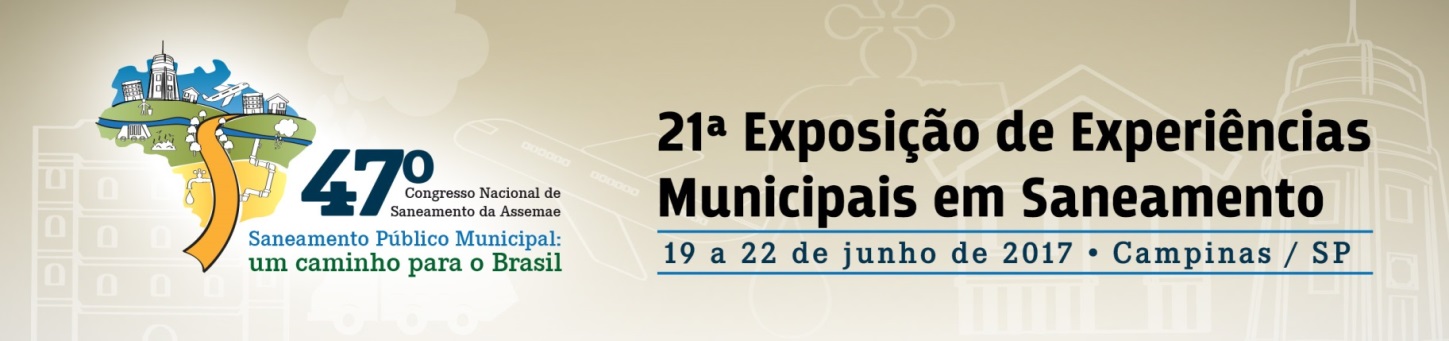 INTRODUÇÃO
Segundo Oliveira (2005) a divulgação do andamento e dos resultados das pesquisas é de grande importância para que o ciclo da comunicação científica se complete (pesquisa, divulgação, validação e aceitação pelos pares-pesquisa), proporcionando o progresso da ciência com a geração de novos conhecimentos ou utilização de conhecimentos já produzidos.


Aproximação dos profissionais que atuam em contato direto com as atividades em campo com os profissionais da área acadêmica.


Portanto o objetivo dessa pesquisa foi verificar a adesão dos autores quanto as orientações recebidas, bem como sua satisfação com o trabalho realizado e o levantamento de sugestões a fim de subsidiar a melhoria contínua e promover de melhor forma possível o conhecimento dos profissionais da área de saneamento.
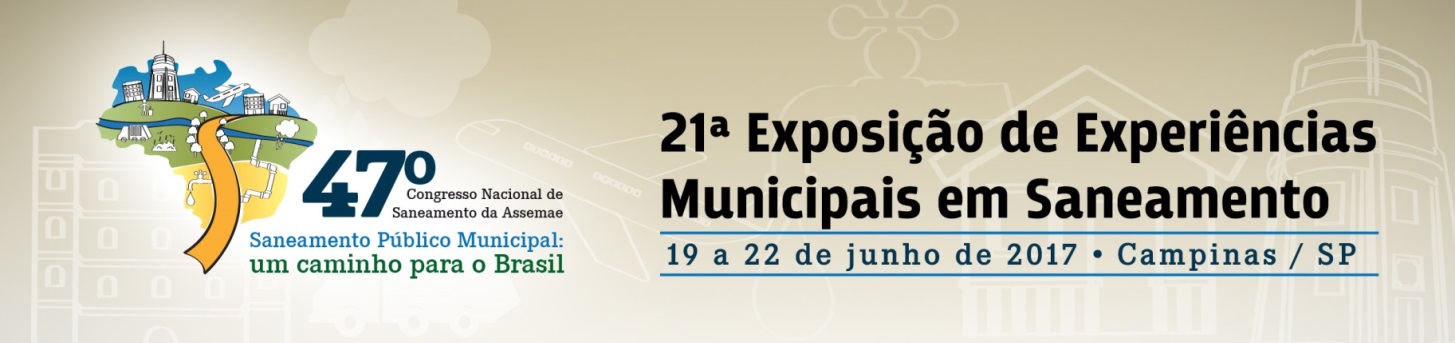 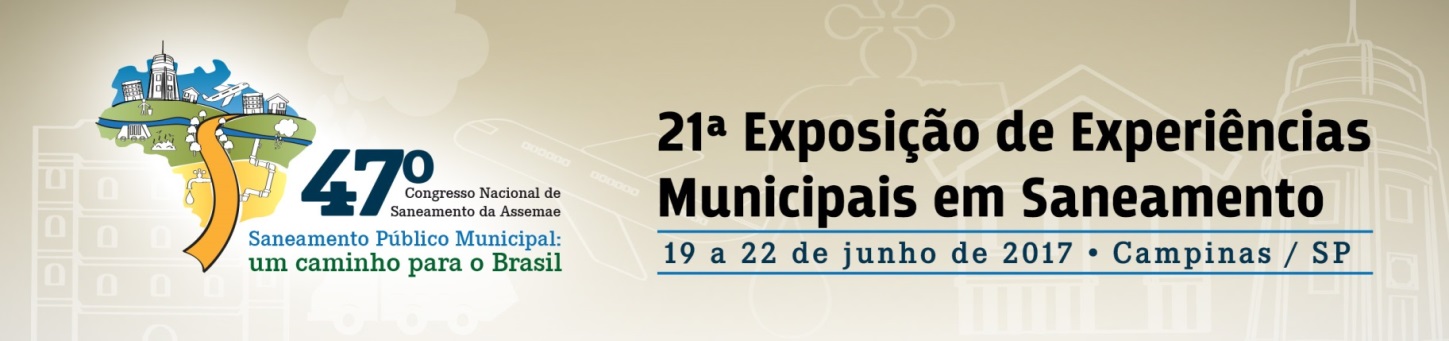 INTRODUÇÃO
Figura 1 - Fluxograma do processo de orientação dos trabalhos técnicos
Duas indicações para oral e uma para não apresentação
Lista de trabalhos 
aprovados
não selecionados
orientados
Primeiro contato com orientados     (e-mail)
Aprovação ou reprovação do resumo expandido
Avaliação do resumo expandido
Duas indicações para pôster e uma para não apresentação
Modalidade Pôster ou Oral
Distribuição dos trabalhos para os orientadores
Prazo de 45 dias para conclusão do trabalho definitivo
Conclusão do trabalho e submissão do trabalho completo
Apresentação no evento
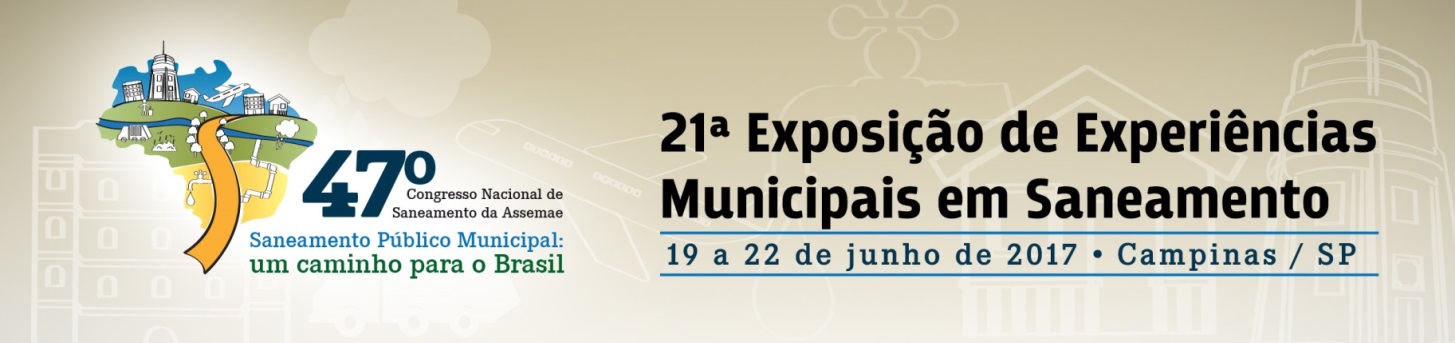 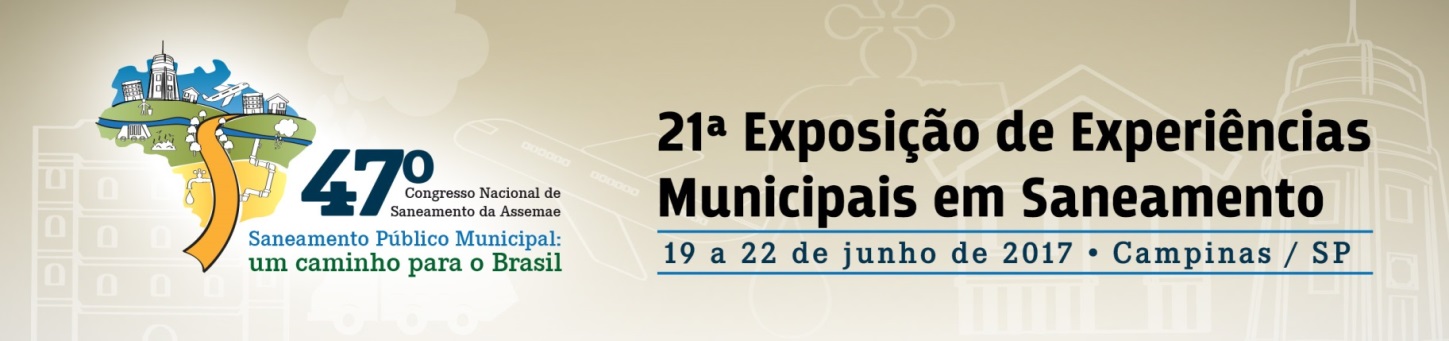 MATERIAL E MÉTODOS
O estudo foi realizado com dados dos orientandos dos anos de 2015 e 2016 ( 19º EEMS e 20º EEMS).

Para análise da aceitação das orientações:

1º - Variáveis: quantidade de aceites e negativas dos autores, trabalhos sob orientação publicados, trabalhos sob orientação não concluídos e quantidade de trabalhos publicados por tema. Os resultados foram tabulados e analisados em planilhas do Excel.


2º - Foram enviados aos autores orientados um questionário com perguntas relativas ao perfil do autor, método de abordagem e orientação, conclusão e apresentação dos trabalhos. Foram enviados 60 formulários aos respectivos orientandos por meio da ferramenta Google Docs do formulários do Google.
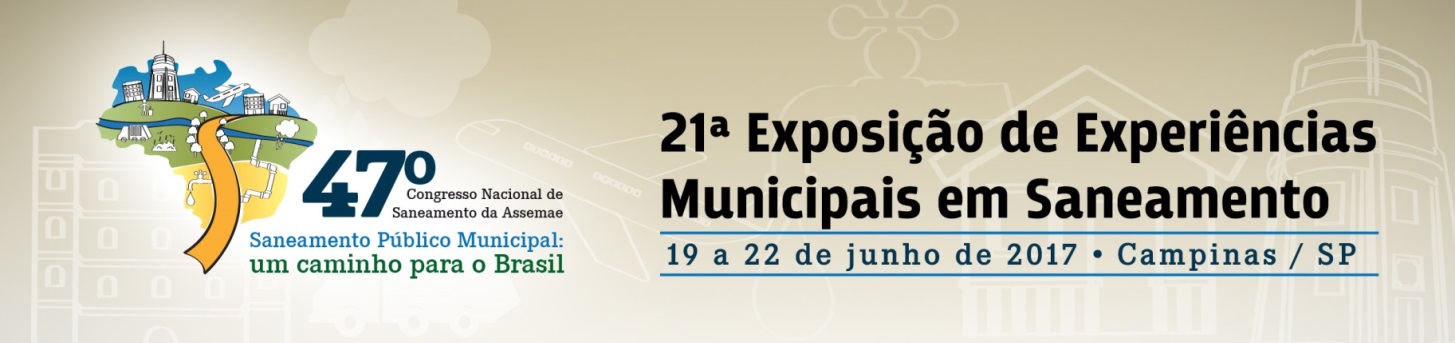 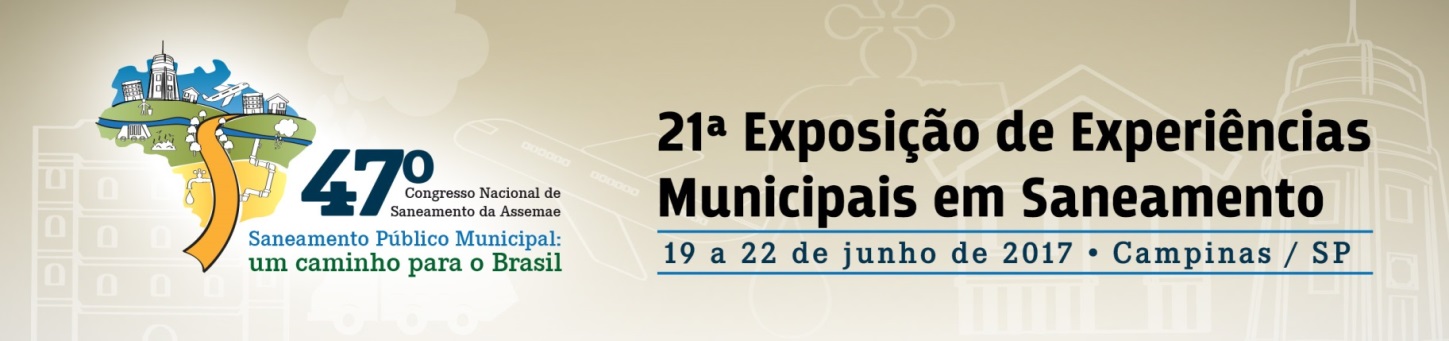 MATERIAL E MÉTODOS
FORMULÁRIO DE PERGUNTAS
1. Qual é o seu nível de escolaridade?
(  ) Ensino fundamental (1º grau); (  )Ensino médio (2º grau); (  )Ensino Superior; (  )Especialista/Mestre/ Doutor
2. Qual é o seu vínculo com o setor de saneamento?
(  )Funcionário; (  )Consultor; (  ) Acadêmico(Estudante ou Professor); (  )Outro
3. Você aceitou a orientação recomendada? (  ) Sim (  ) Não. Em caso negativo, qual o motivo?
4. O primeiro contato realizado via e-mail foi esclarecedor? (  ) Sim (  ) Não
5. Quais os meios de comunicação utilizados para a orientação? (  ) Email;(  ) Contato Telefônico;(  ) Mensagem; (  ) Outro
6. Os meios de comunicação utilizados foram suficientes para orientação? (  ) Sim (  ) Não
7. O período para conclusão do trabalho foi suficiente? (  ) Sim (  ) Não
8. As modificações sugeridas pelos orientadores são de fácil entendimento? (  ) Sim (  ) Não
9. Atribua uma nota de 0 a 10 para a orientação recebida.
10.  Você concluiu a revisão do seu artigo com o seu orientador? (  ) Sim (  ) Não
11. Você compareceu para a apresentação do seu trabalho na EEMS/ASSEMAE? (  ) Sim (  ) Não. Caso não tenha comparecido, qual foi o motivo?
12. A orientação trouxe novos conhecimentos relacionados a elaboração de artigos?  (   ) Sim (   ) Não
13. A orientação trouxe conhecimentos que auxiliaram ou auxiliarão no desenvolvimento das suas atividades profissionais? 
(   ) Sim (   ) Não
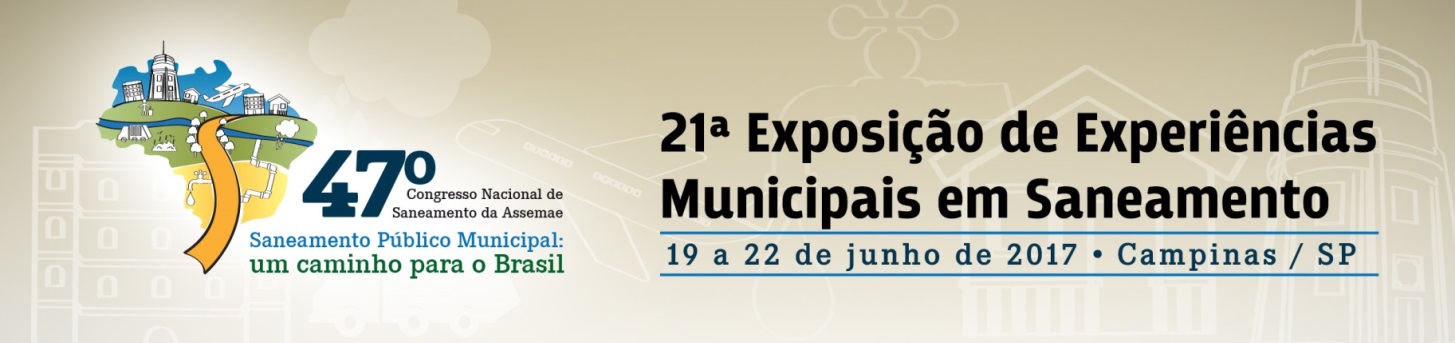 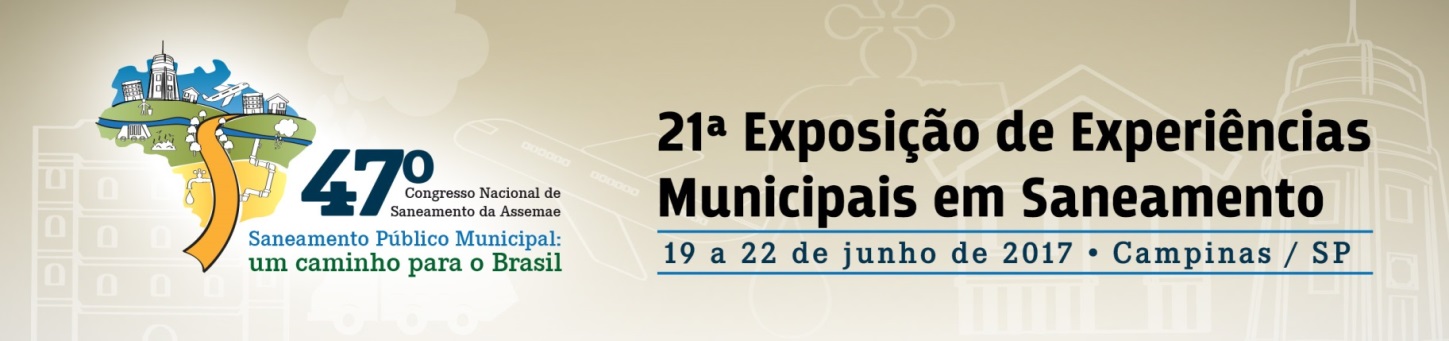 RESULTADOS E DISCUSSÃO
Tabela 1 – Comparação entre a quantidade de trabalhos publicados sob orientação em função da quantidade de trabalhos publicados em 2015 (19ª EEMS) e 2016 (20ª EEMS).
Em relação a quantificação de trabalhos publicados sob o mecanismo adotado de orientação aos autores de trabalhos, foi possível observar um incremento de 15,1% e 20,8%, respectivamente em relação ao total de trabalhos aceitos para apresentação na 19ª e 20ª EEMS.
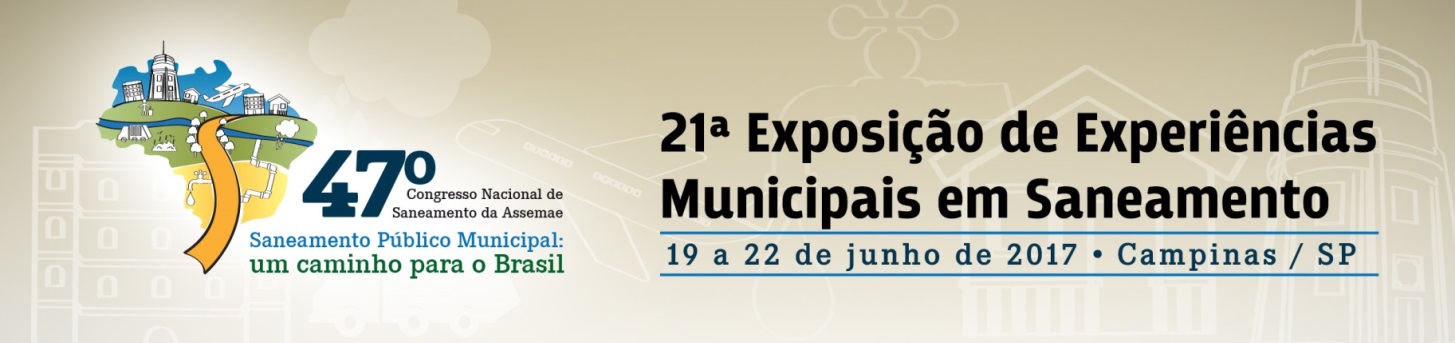 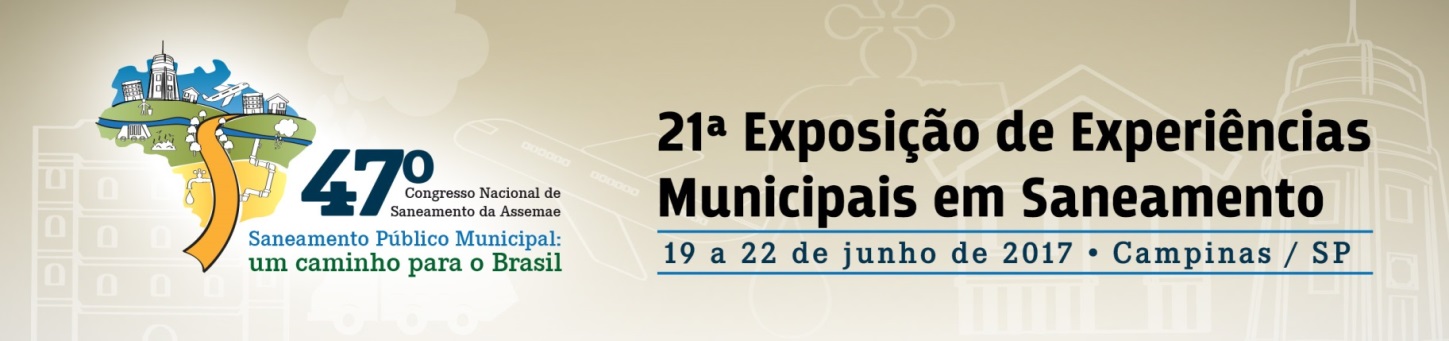 RESULTADOS E DISCUSSÃO
Tabela 2 – Quantidade de trabalhos que finalizaram a orientação e as desistências em função do total indicado para orientação em 2015 (19ª EEMS) e 2016 (20ª EEMS).
RESULTADOS E DISCUSSÃO
Dos 60 autores pesquisados, 45% (27) responderam o questionário e 55% (33) não responderam.


Em relação ao perfil dos autores pesquisados foi possível perceber que quanto à escolaridade, os especialistas, mestres e doutores representam 74% (20), enquanto que aqueles de nível superior e médio correspondem a 22% (6) e 4% (1), respectivamente. 


No que se refere ao cargo que ocupam dentro do setor de saneamento, 70% (19) são funcionários de empresas, 11% (3) são consultores, 15% (4) professores ou acadêmicos e 4% (1) empresário. É possível verificar uma participação considerável de profissionais com pós-graduação no evento além de seu vínculo profissional com as empresas de saneamento, correspondendo a 73% (14) daqueles que atuam como funcionários.
RESULTADOS E DISCUSSÃO
Dentre os 27 respondentes, 23 (85%) informaram que aceitaram a orientação, sendo que cinco deles não concluíram a revisão do artigo. Um fato a ser abordado é o período para orientação, pois quatro que não concluíram afirmaram que o tempo para conclusão do trabalho definitivo não foi suficiente para a adequação conforme as sugestões dos orientadores. 


Buscando uma melhor interação entre o autor e o seu orientador, bem como a qualidade do trabalho em termos técnicos, os orientadores foram destinados aos autores que possuem uma área de conhecimento semelhante. Portanto no intuito de verificar a atuação desse profissional, no questionário foi pedido que o autor atribuísse uma nota de 0 a 10, a orientação recebida. A média obtida das 23 orientações foi 8,6 com notas que variam de 4 a 10, com predominância de notas acima de 8.
CONCLUSÃO
O presente trabalho permitiu concluir que houve uma adesão satisfatória por parte dos autores de trabalhos técnicos, em especial daqueles autores que possuem pós-graduação (especialização, mestrado ou doutorado). 

Como resultado das orientações, houve um incremento significativo de trabalhos publicados na 19ª e 20ª EEMS, mostrando sua eficiência na busca pela promoção do conhecimento, agregando mais profissionais ao evento e na discussão do saneamento no Brasil.

Sabendo da importância do artigo científico e da sua abrangência, por meio do projeto de orientação ocorreu uma melhora significativa na qualidade dos trabalhos apresentados, possibilitando a sua disseminação e utilização., cumprindo o papel da produção científica.

Com as sugestões e comentários obtidos pelos autores orientados será possível a adequação do procedimento de orientação, subsidiando as ações para os próximos eventos. Para que a avaliação do projeto seja contínua, assim como os resultados satisfatórios, é preciso que pesquisas no âmbito deste artigo continuem a ser realizadas, agregando mais informações aos anos subsequentes.
REFERÊNCIAS
MUELLER, S. P. M. A publicação da ciência: áreas científicas e seus canais preferenciais. DataGramaZero - Revista de Ciência Da Informação, v. 6, n. 1, 2005.

OLIVEIRA, E. B. Produção científica nacional na área de geociências: análise de critérios de editoração, difusão e indexação em bases de dados. Ci. Inf., Brasília, v. 34, n. 2, p. 34 – 42, 2005.

PEREIRA M.G. Artigos científicos: como redigir, publicar e avaliar. Rio de Janeiro: Editora Guanabara-Koogan, 2011. Disponível em: < http://scielo.iec.pa.gov.br/scielo.php?script=sci_arttext&pid=S1679-49742012000200018>. Acesso em: 22 de abril de 2017.
Obrigada e bom dia!

Contato: arrudaifg@gmail.com
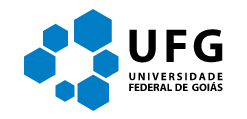 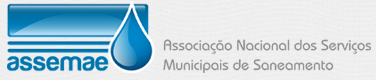